V.Ryan © 2023
technologystudent.com © 2023
https://www.facebook.com/groups/254963448192823/
WORLD ASSOCIATION OF TECHNOLOGY TEACHERS
EXPLODED DRAWINGS
ASSEMBLED TOY
DISASSEMBLED TOY
Complete the exploded drawing of the educational building block toy, by adding the missing lines.


HELPFUL LINK
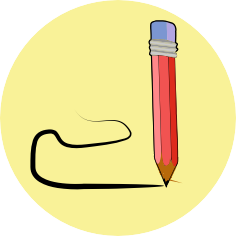 Link
V.Ryan © 2023
technologystudent.com © 2023
https://www.facebook.com/groups/254963448192823/
WORLD ASSOCIATION OF TECHNOLOGY TEACHERS
V.Ryan © 2023
technologystudent.com © 2023
https://www.facebook.com/groups/254963448192823/
WORLD ASSOCIATION OF TECHNOLOGY TEACHERS
EXPLODED DRAWINGS
Draw an exploded view of the
DISASSEMBLED TOY
educational building block toy.
Add appropriate colour and shade. Start your drawing on the 30 degree lines and single vertical line, just below the centre of the page

HELPFUL LINK
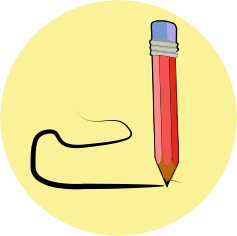 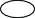 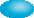 Link
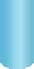 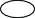 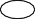 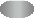 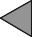 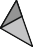 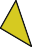 V.Ryan © 2023
technologystudent.com © 2023
https://www.facebook.com/groups/254963448192823/
WORLD ASSOCIATION OF TECHNOLOGY TEACHERS